Design Elements for a Switch Study From High- to Low-Sodium
Oxybate Evaluating Blood Pressure in Narcolepsy (XYLO)
William B. White, MD1; Christine Baranak, MA2; Deborah A. Nichols, MS3; Sarah Akerman, MD2; Virend K. Somers, MD, PhD4
1Calhoun Cardiology Center, University of Connecticut School of Medicine, Farmington, CT, USA; 2Jazz Pharmaceuticals, Philadelphia, PA, USA; 3Jazz Pharmaceuticals, Palo Alto, CA, USA; 4Department of Cardiovascular Medicine, Mayo Clinic, Rochester, MN, USA
[Speaker Notes: All oral presentations must adhere to a 12-minute time limit, with 3 minutes for Q&A.]
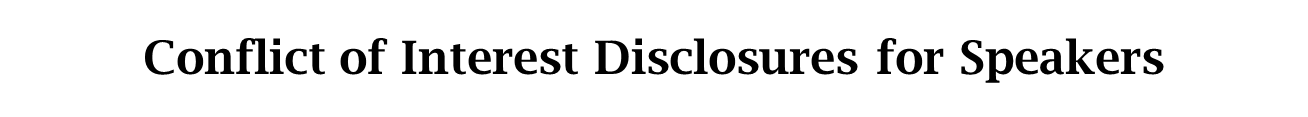 To review this speaker's disclosure information, please visit sleepmeeting.org.
[Speaker Notes: Per the abstract acceptance email: In addition to uploading disclosures through the speaker site, speakers are required to disclose any relevant financial relationships with commercial interest(s) verbally during the presentation.]
SLEEP 2024 Photography Policy
Photography is permitted during this lecture 
Photography of slides featuring the icon on the left is not permitted 
Photographs from this lecture are only allowed for personal, social, or non-commercial use 
Attendees may not use flash photography or otherwise distract the presenters and/or attendees
Sodium and Cardiovascular Disease Risk in Narcolepsy
Excess sodium intake can elevate blood pressure (BP), potentially increasing the risk of cardiovascular (CV) disease, stroke, myocardial infarction, and CV mortality1-5
People with narcolepsy have a high burden of CV comorbidities and CV event risk even before consideration of additional medication-specific CV risks6-8
CV, cardiovascular.
1. Strazzullo P, et al. BMJ. 2009;339:b4567. 2. Gardener H, et al. Stroke. 2012;43(5):1200-5. 3. Ma Y, et al. N Engl J Med. 2022;386(3):252-63. 4. Mozaffarian D, et al. N Engl J Med. 2014;371(7):624-34.5. Filippini T, et al. Circulation. 2021;143(16):1542-67. 6. Ohayon MM. Sleep Med. 2013;14(6):488-92. 7. Black J, et al. Sleep Med. 2017;33:13-8. 8. Ben-Joseph RH, et al. Sleep. 2023;46(10):zsad161.
[Speaker Notes: ANNOTATIONS
^Bullet 1: Strazzullo 2009 BMJ p3A (stroke risk); p3B (CV disease risk)
Gardener 2012 Stroke AHA p1202A (stroke risk); p1203A (myocardial infarction risk)
Ma 2022 NEJM p2A (major hypertension cause and CV disease risk factor)
Mozaffarian 2014 N Engl J Med p631A
Filippini 2021 p1554A and p1562A (Figure 5)

^Bullet 2: Ohayon 2013 p490A Table 1; p492 (medical comorbidity)
Black 2017 p17A Table 4; p17B
Ben-Joseph 2023 p2A (study design), p5A & 5B, p7A (risk of CV events).]
Sodium-Containing Medications in Narcolepsy
In addition to dietary sodium, high sodium–containing medications can contribute substantially to daily sodium intake1,2
High-sodium oxybate (SXB; Xyrem®) is recommended for treating narcolepsy,3 yet starting on SXB is associated with increased riskof new-onset hypertension or antihypertensive medication initiation in these patients4
Low-sodium oxybate (LXB; Xywav®), which has the same active moiety as SXB but 92% less sodium, is approved by the FDA to treat excessive daytime sleepiness or cataplexy in patients ≥7 years of age with narcolepsy and idiopathic hypersomnia in adults5-9
FDA, US Food and Drug Administration; SXB, high-sodium oxybate.
1. Benitez-Camps M, et al. J Hypertens. 2018;36(8):1656-62. 2. Ubeda A, et al. Pharmacoepidemiol Drug Saf. 2009;18(5): 417-9. 3. Maski K, et al. J Clin Sleep Med. 2021;17(9):1881-93.4. Ben-Joseph RH, et al. Increased risk of hypertension onset among patients with narcolepsy newly treated with high-sodium oxybate. Annual Meeting of the American Academy of Neurology; 2023; Boston, MA. 5. Xywav® (calcium, magnesium, potassium, and sodium oxybates) oral solution, C III [prescribing information]. Palo Alto, CA: Jazz Pharmaceuticals, Inc. 6. Szarfman A, et al. N Engl J Med. 1995;333(19):1291. 7. US Food and Drug Administration. Clinical review for Binosto, NDA 202344. 2011. https://www.accessdata.fda.gov/drugsatfda_docs/nda/2012/202344Orig1s000MedR.pdf. 8. US Food and Drug Administration. Quantitative labeling of sodium, potassium, and phosphorus for human over-the-counter and prescription drug products. Guidance for Industry. 2022. https://www.fda.gov/regulatory-information/search-fdaguidance documents/quantitative-labeling-sodium-potassium-and-phosphorus-human-over-counter-and-prescription-drug. 9. Xyrem® (sodium oxybate) oral solution, CIII [prescribing information]. Palo Alto, CA: Jazz Pharmaceuticals, Inc.
[Speaker Notes: ANNOTATIONS
^Bullet 1: Benitez-Camps 2018 J Hypertension, p1661A,B
Ubeda 2009 Pharmacoepidemiology Drug Safety, p419A,B,C

^Bullet 2: Ben-Joseph 2023 AAN p1A; Maski 2021 J Clin Sleep Med p1882A, p1883A and p1885A

^Bullet 3:	Xywav PI 2023 Apr p1B (indication)
Standard Jazz references for low sodium and high sodium:
Szarfman 1995 N Engl J Med, p1291A,B (original split into low and high sodium; exceeds 140-mg proposed rule for sodium warning)
FDA 2012 NDA Clin Rev Binosto, p35A (warning for sodium >140 mg)
FDA 2022 Guidance for Industry Quantitative labeling of Sodium, p3A (requirement to label if sodium ≥5 mg per dose)
Xyrem PI 2023 Apr p1A (indication) and p1C (high sodium content)
Bogan 2021, p2A (92% less sodium)]
Sodium Content in SXB vs LXB
The American College of Cardiology/American Heart Association (ACC/AHA) recommends that individuals with, or at risk of developing, CV disease aim for a total daily sodium intake of <1500 mg1
When taken at the recommended dose of 6–9 g/night, SXB contains 1100–1640 mg of sodium per night2
LXB at the same recommended dose of 6–9 g/night contains 87–131 mg of sodium per night3,4
CV, cardiovascular; LXB, low-sodium oxybate; SXB, high-sodium oxybate.
1. Whelton PK, et al. Hypertension. 2018;71(6):e13-e115. 2. Xyrem® (sodium oxybate) oral solution, CIII [prescribing information]. Palo Alto, CA: Jazz Pharmaceuticals, Inc.3. Xywav® (calcium, magnesium, potassium, and sodium oxybates) oral solution, C III [prescribing information]. Palo Alto, CA: Jazz Pharmaceuticals, Inc. 4. Bogan RK, et al. Sleep. 2021;44(3):zsaa206.
[Speaker Notes: ANNOTATIONS
^Bullet 1: Whelton 2018 Hypertension, p1A (target population), p27A Table 15, p28B
^Bullet 2: Xyrem PI 2023 Apr, p8A (Table 3)
Bullet 3:
^Xywav PI 2023 Apr, p3A (recommended 6-9 g/night)
^Bogan 2021, p2A (87–131 mg in the dose range of 6–9 g/night)

Manual Calculation
^CSR JZP258-101, p20A. CSR for Chen study shows 131 mg of sodium in 9g dose. 
^131 mg / 9 g = 14.555555 mg sodium per 1g LXB; 14.555555 x 6 = 87.3 mg]
Objectives
The primary objective of the XYLO study (NCT05869773) is to evaluate the impact of switching from SXB to LXB on 24-hour ambulatory systolic BP (SBP) in participants with narcolepsy
Secondary objectives include evaluating the impact of switching on daytime ambulatory BP, seated resting SBP,and nighttime SBP
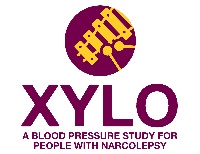 BP, blood pressure; LXB, low-sodium oxybate; SBP, systolic blood pressure; SXB, high-sodium oxybate.
[Speaker Notes: ANNOTATIONS
^Bullet 1/2: JZP258-406-04 Final protocol p25A (primary endpoint), p25B and p26A (secondary endpoints)]
XYLO Study Design
Safety Follow-up Period
Screening Period
Intervention Period (LXB)
End of Treatment
Screening
Safety
Treatment
(2 weeks w/ 1-week extension if needed)
Switch
(1 day switch from high-sodium oxybate to LXB)
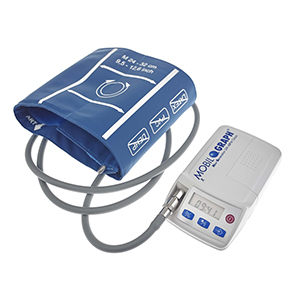 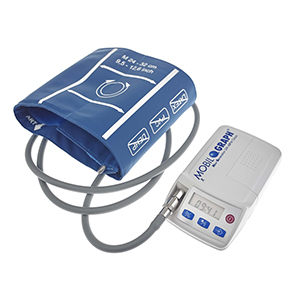 V1
V7
V8
V3
V2
V5
V6
V4
Initial Screening
Safety Follow-up Visit
Final Screening
End of Treatment Visit
Stable Treatment
Study Intervention (LXB)
High Sodium Oxybate
Up to 3 weeks
Approximately 6 weeks
2 weeks after last dose of study intervention
Patients With Narcolepsy Type 1 or 2
Hybrid enrollment permits on-site or decentralized (at-home) participation.
Symbol Key
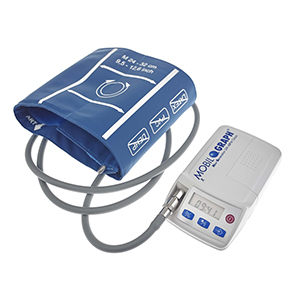 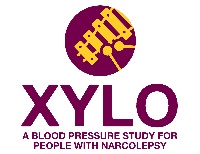 24-hour BP
BP, blood pressure; LXB, low-sodium oxybate; V, visit.
[Speaker Notes: Speaker notes:
XYLO is an open-label, multicenter, switch study enrolling participants aged 18–70 years with narcolepsy (type 1 or 2) taking 6–9 g/night divided into 2 doses of high-sodium oxybate for ≥6 weeks at study entry.
XYLO’s hybrid study design provides both on-site and decentralized enrollment options for participants; decentralized participants are monitored at home by mobile health professionals.
Following a 2- to 3-week screening period on a stable high-sodium oxybate dose/regimen, participants will transition to the same dose/regimen of LXB for 6 weeks during the intervention period.

ANNOTATIONS
^Figure: JZP258-406-01 Final Protocol.pdf, p15AB (Schema)
Speaker notes
^Bullet 1: JZP258-406-04 Final protocol p28A,C (study design); p31A
^Bullet 2: APSS 2024 XYLO Abstract KO Call Slides: p10A (bullet point 3)
JZP258-406-01 Final Protocol, p29A,B
^Bullet 3: JZP258-406-01 Final protocol p14A, 15A, and p31A (#3)]
Enrollment Eligibility Criteria
BP, blood pressure; DBP, diastolic blood pressure; DSM-5, Diagnostic and Statistical Manual of Mental Disorders, Fifth Edition; ICSD-3, International Classification of Sleep Disorders – Third Edition; SBP, systolic blood pressure; WPA, wake-promoting agent.
[Speaker Notes: Speaker notes: Medications known to affect BP (including stimulants, WPAs, and antihypertensives) must be at the same dosing regimen for ≥2 months before screening and maintained at that dose, unless otherwise advised by their medical care provider.

ANNOTATIONS
Inclusion: 
^JZP258-406-01 Final protocol Section 5.1 pp31–32ª
Speakers note: p32]
Enrollment Eligibility Criteria
CV, cardiovascular; ECG, electrocardiogram.
[Speaker Notes: ANNOTATIONS
Exclusion:
^JZP258-406-04 Final protocol Section 5.2 pp32–33B]
Primary and Secondary Endpoints
SBP, systolic blood pressure.
[Speaker Notes: Speaker’s notes: The primary endpoint of XYLO is change from baseline to end of treatment (EOT; at 6 weeks) in mean 24-hour ambulatory SBP.
Secondary endpoints include changes from baseline to EOT in mean daytime and mean nighttime SBP derived from the ambulatory BP monitor, and the changes from baseline to EOT in mean seated (in-clinic or at home) SBP.

ANNOTATIONS
^JZP258-406-01 Final Protocol, p25AB, p26AB, p27A
^JZP258-406-01 Final Protocol, p53B
^JZP258-406-01 Final Protocol, p53C
^Bullet: JZP258-406-01 Final Protocol, p27A]
Exploratory and Safety Objectives
aIncluding diaphoresis, nocturia, edema, and enuresis.
BP, blood pressure; DBP, diastolic blood pressure; SBP, systolic blood pressure.
[Speaker Notes: Speaker’s notes: Exploratory endpoints include correlation between changes in 24-hour mean SBP and changes in 24-hour urine sodium excretion. 
Safety endpoints will be collected throughout the study.

ANNOTATIONS
^JZP258-406-01 Final Protocol, p25AB, p26AB, p27A
^JZP258-406-01 Final Protocol, p53B
^JZP258-406-01 Final Protocol, p53C
^Bullet: JZP258-406-01 Final Protocol, p27A]
Target Sample Size
A target sample size of 57 completers will enable 90% power to detect a mean decrease in 24-hour SBP of 3.5 mmHg (with a standard deviation of the difference of 8.0 mmHg) from baseline to the end of treatment 
Using a 2-stage group sequential design, the sample size will be adaptively determined; an interim analysis at 75% completion will inform the final study sample size
SBP, systolic blood pressure.
[Speaker Notes: Speaker’s notes: Statistical significance will be determined using a one-sided alpha level of 0.025.

ANNOTATIONS
Bullet 1: 
^JZP258-406-01 Final Protocol, p55C
^Email from Doug 12.6.23, p2A
Bullet 2: 
^JZP258-406-01 Final Protocol, p55D, 54A]
Strengths and Limitations
The use of ABPM in single-arm studies reduces potential for observer bias in assessing BP, and reduces the effect of temporary fluctuations in BP associated with clinic BP (ie, “white coat effect”)1
Dietary salt intake is not monitored or restricted as part of this study, similar to a real-world context; correlations between urinary sodium excretion and SBP will be employed to examine changes at each assessment and between timepoints 
Participants are asked to maintain consistent sleeping habits, dietary habits, and exercise regimens to avoid confounding effects on BP
Limitations of XYLO are its open-label design and lack of a control arm/condition
ABPM, ambulatory blood pressure monitoring; BP, blood pressure; SBP, systolic blood pressure.
1. US Food and Drug Administration. Assessment of pressor effects of drugs: draft guidance for industry. 2022. https://www.fda.gov/regulatory-information/search-fda-guidance-documents/assessment-pressor-effects-drugs-guidance-industry.
[Speaker Notes: Speaker’s Notes: Limitations of XYLO are its open-label design and lack of a control arm/condition, which could lead to investigator and participant bias.

ANNOTATIONS
^Bullet 1: FDA Feb 2022 Assessment of Pressor Effects of Drugs Guidance for Industry.pdf p7A and p8A,B,C
^Bullet 2: JZP258-406-01 Final Protocol (search for “salt” and “diet” – no restriction included in protocol); p54 D (sodium excretion)
^Bullet 3: JZP258-406-01 Final Protocol p33A
^Bullet 4: JZP258-406-01 Final Protocol p36A]
Conclusions
XYLO is the first clinical study to investigate the effect of transitioning to LXB from SXB on 24-hour SBP in people          with narcolepsy
In light of the association between high sodium intake and CV disease,1-5 and the high burden and increased risk of CV disease in people with narcolepsy,6-8 this study will help inform healthcare provider and patient selection of optimal treatment for narcolepsy
CV, cardiovascular; LXB, low-sodium oxybate; SBP, systolic blood pressure; SXB, high-sodium oxybate.
1. Strazzullo P, et al. BMJ. 2009;339:b4567. 2. Gardener H, et al. Stroke. 2012;43(5):1200-5. 3. Ma Y, et al. N Engl J Med. 2022;386(3):252-63. 4. Mozaffarian D, et al. N Engl J Med. 2014;371(7):624-34.5. Filippini T, et al. Circulation. 2021;143(16):1542-67. 6. Ohayon MM. Sleep Med. 2013;14(6):488-92. 7. Black J, et al. Sleep Med. 2017;33:13-8. 8. Ben-Joseph RH, et al. Sleep. 2023;46(10):zsad161.
[Speaker Notes: ANNOTATIONS
Bullet 2: 
^Strazzullo 2009 BMJ p3A (stroke risk); p3B (CV disease risk)
^Gardener 2012 Stroke AHA p1202A (stroke risk); p1203A (myocardial infarction risk)
^Ma 2021 NEJM p2A (major hypertension cause and CV disease risk factor)
^Mozaffarian 2014 N Engl J Med p631A
^Filippini 2021 p1554A and p1562A (Figure 5)

^Ohayon 2013 p490A Table 1; p492 (medical comorbidity)
^Black 2017 p17A Table 4; p17B
^Ben-Joseph 2023 p2A (study design), p5A & 5B, p7A (risk of CV events).]